WEL  - COME
Union Education Society's
 Mahila Mahavidyalaya, Solapur.
B.A. Part-III (2021-22) Special EnglishLiteratures in English A Presentation By Prof.Imam Shaikhon Characteristic Features of 20th Century Drama
Introduction:–  “Over time the desire to unsettle, to shock, even to alienate the audience became one hallmark of modern drama.” (Greenblatt 5)Twentieth Century British theatre is commonly believed to have started in Dublin, Ireland with the foundation of the Irish Literary Theater by William B. Yeats, Lady Gregory, and J.M. Synge. (Greenblatt 1843) Their purpose was to provide a specifically Celtic and Irish venue that produced works that “stage[d] the deeper emotions of Ireland.” (The Abbey’s) The playwrights of the Irish Literary Theater (which later became the Abbey Theater, as it is known today) were part of the literary revival and included: Sean O’Casey, J.M. Synge, W.B. Yeats, Lady Gregory and Edward Martyn, to name a few. In England the well-made play genre was being rejected and replaced with actors and directors who were committed to bringing both reform and a serious audience to the theatre by appealing to the younger, socially conscious and politically alert crowd. In the plays by George Bernard Shaw, Harley Granville Barker, W. Somerset Maugham, and John Galsworthy, characters emulated this new crowd, satirized the well-made play characters, and created new stereotypes and new standards. (Chothia)
.
Theme:-
Realism and Myth
Sigmund Freud inspired an interest in myth and dreams as playwrights became familiar with his studies of psychoanalysis. Along with the help of Carl Jung, the two psychiatrists influenced playwrights to incorporate myths into their plays. This integration allowed for new opportunities for playwrights to increase the boundaries of realism within their writing. As playwrights started to use myths in their writing, a “poetic form of realism” was created. This form of realism deals with truths that are widespread amongst all humans, bolstered by Carl Jung’s idea of the collective unconscious.
Poetic Realism
Much of the poetic realism that was written during the beginning of the twentieth century focused on the portrayals of Irish peasant life. John Millington Synge, W.B. Yeats, and Lady Gregory were but a few writers to use poetic realism. Their portrayal of peasant life was often unappealing and many audiences reacted cruelly. Many plays that are poetically realistic often have unpleasant themes running through them, such as lust between a son and his step-mother or the murder of a baby to “prove” love. These plays used myths as a surrogate for real life in order to allow the audience to live the unpleasant plot without completely connecting to it.
Women
The female characters progressed from the downtrodden, useless woman to an empowered, emancipated woman. They were used to to pose subversive questions about the social order. Many female characters portray the author’s masculine attitudes about women and their place in society. As time passed, though, females began gain empowerment. G.B. Shaw became one of the first English playwrights to follow Ibsen’s influence and create roles of real women. Mrs. Warren, Major Barbara, and Pygmalion all have strong female leads. Women first started voting in 1918. Later in the century, females (and males) were both subjected to the alienation of society and routinely were not given names to suggest to the audience the character’s worth within the play.
Political Theatre and War
Political theatre uses the theatre to represent “how a social or political order uses its power to ‘represent’ others coercively.” It uses live performances and often shows the power of politics through “demeaning and limiting” prejudices. Political theatre often represents many different types of groups that are often stereotyped – “women, gay men, lesbians, ethnic and racial groups, [and] the poor.” Political theatre is used to express one’s political ideas. Agitprop, a popular form of political theatre, even had its roots in the 1930s women’s rights movement. Propaganda played a big role in political theater, whether it be in support of a war or in opposition of political schemes, theater played a big role in influencing the public.The wars also affected the early theatre of the twentieth century. The consternation before WWI produced the Dada movement, the predecessor to Surrealism and Expressionism.
Types of Modern Drama
Realism
Realism, in theater, was meant to be a direct observation of human behavior. It began as a way to make theater more useful to society, a way to hold a mirror up to society. Because of this thrust towards the “real” playwrights started using more contemporary settings, backgrounds and characters. Where plays in the past had, for the most part, used mythological or stereotypical characters, now they involved the lower class, the poor, the rich; they involved all genders, classes and races. One of the main contributors to this style was Henrik Ibsen.
Social Realism
Social Realism began showing up in plays during the 1930s. This realism had a political conscience behind it because the world was in a depression. These plays painted a harsh picture of rural poverty. The drama began to aim at showing governments the penalties of unrestrained capitalism and the depressions that lax economies created. One of the main contributors to this style was G.B. Shaw.
Avant Garde Theatre
“Dramatic truth couldn’t be found in the tangibleness of realistic drama, but in symbols, images, legends, myths, fantasies, and dreams” (Klaus)
Absurdist Drama
Absurdist Drama was existentialist theatre which put a direct perception of a mode of being above all abstract considerations. It was also essentially a poetic, lyrical theatre for the expression of intuitions of being through movement, situations and concrete imagery. Language was generally downplayed. (Barnet) Symbolism, Dadaism and their offspring, Surrealism, Theatre of Cruelty, and Expressionism all fall into this category.
SURREALISM
Like Aestheticism, Surrealism has its base in the mystical. It developed the physicality of theatre and downplayed words, hoping to influence its audiences through action. Other common characteristics of surreal plays are unexpected comparisons and surprise. The most famous British playwright in the 20s surrealist style is Samuel Beckett. Theatre of Cruelty is a subset of surrealism and was motivated by an idea of Antonin Artaud. It argues the idea that theatre is a “representational medium” and tried to bring current ideas and experiences to the audience through participation and “ritualistic theater experiments.” Artaud thought that theatre should present and represent equally. This type of theatre relies deeply on metaphors and rarely included a description of how it could be performed.
EXPRESSIONISM
The term ‘Expressionism’ was first coined in Germany in 1911. (Michaelides) Expressionism also had its hey-day during the 20s although it had two distinct branches. The branches had characters speaking in short, direct sentences or in long, lyrical expanses. This type of theatre usually did not name the characters and spend much time lamenting the present and warning against the future. Spiritual awakenings and episodic structures were also fairly common.
Epic Theatre
Epic theater was created by Bertold Brecht who rejected realistic theatre. He found that such plays were too picture-perfect. Epic Theatre is based on Greek Epic poetry. There are dramatic illusions such as “stark, harsh lighting, blank stages, placards announcing changes of scenes, bands playing music onstage, and long, discomfiting pauses” (Jacobus). Brecht believed that drama should be made within its audiences and he thought that Epic Theatre drama would reinforce the realities that people were facing rather than challenge them. Epic Theatre helped to preserve the social issues that they portrayed.
20th century Theatre
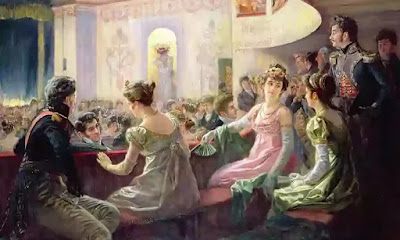 Conclusion:-In this way we can see the developments in the  20th Century Drama.